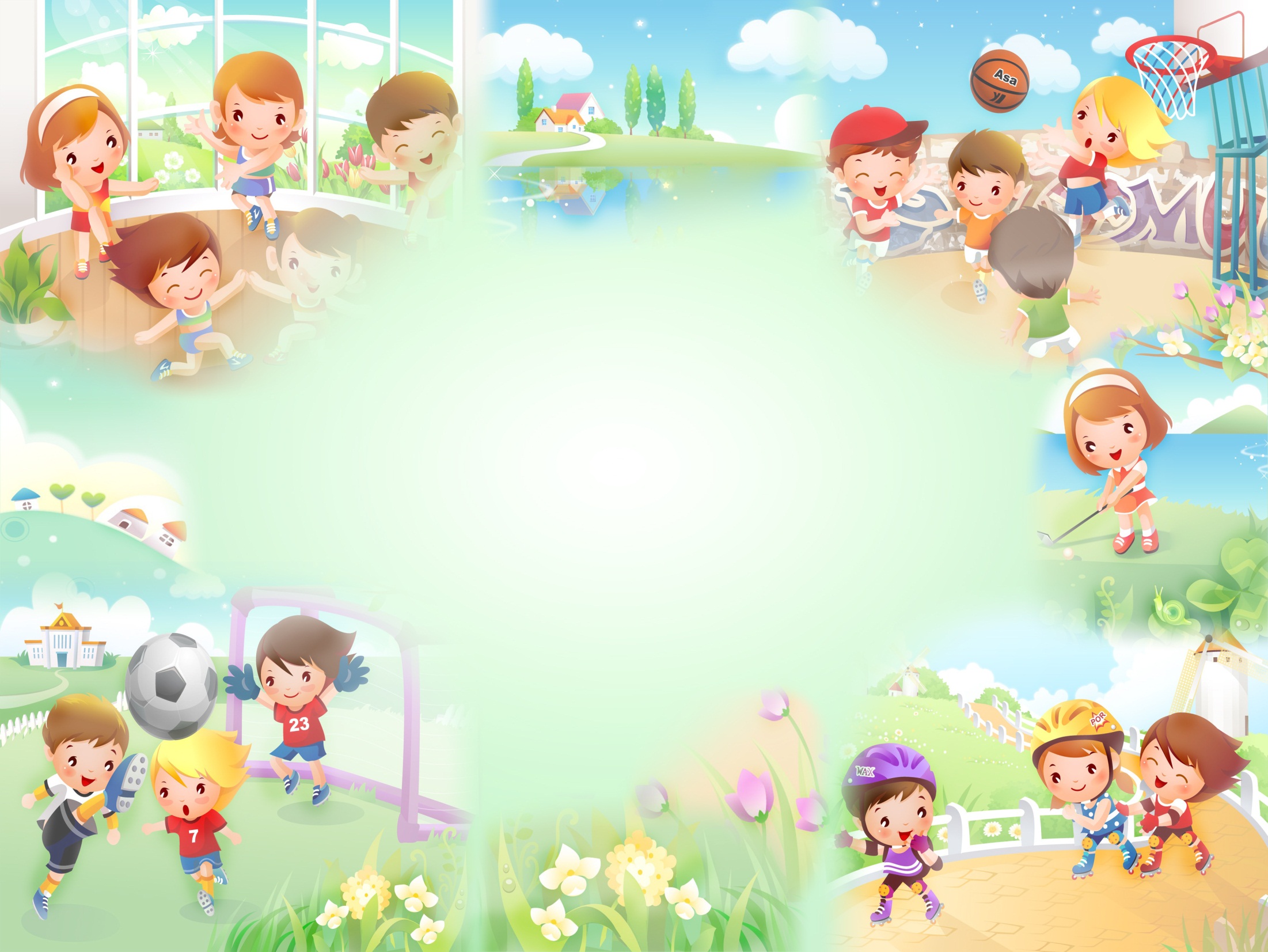 Краткосрочный проект «Здоровьесберегающие технологии в обучение детей с ЗПР»
Воспитатели: Жилякова А. И.
                        Резниченко Н. В.
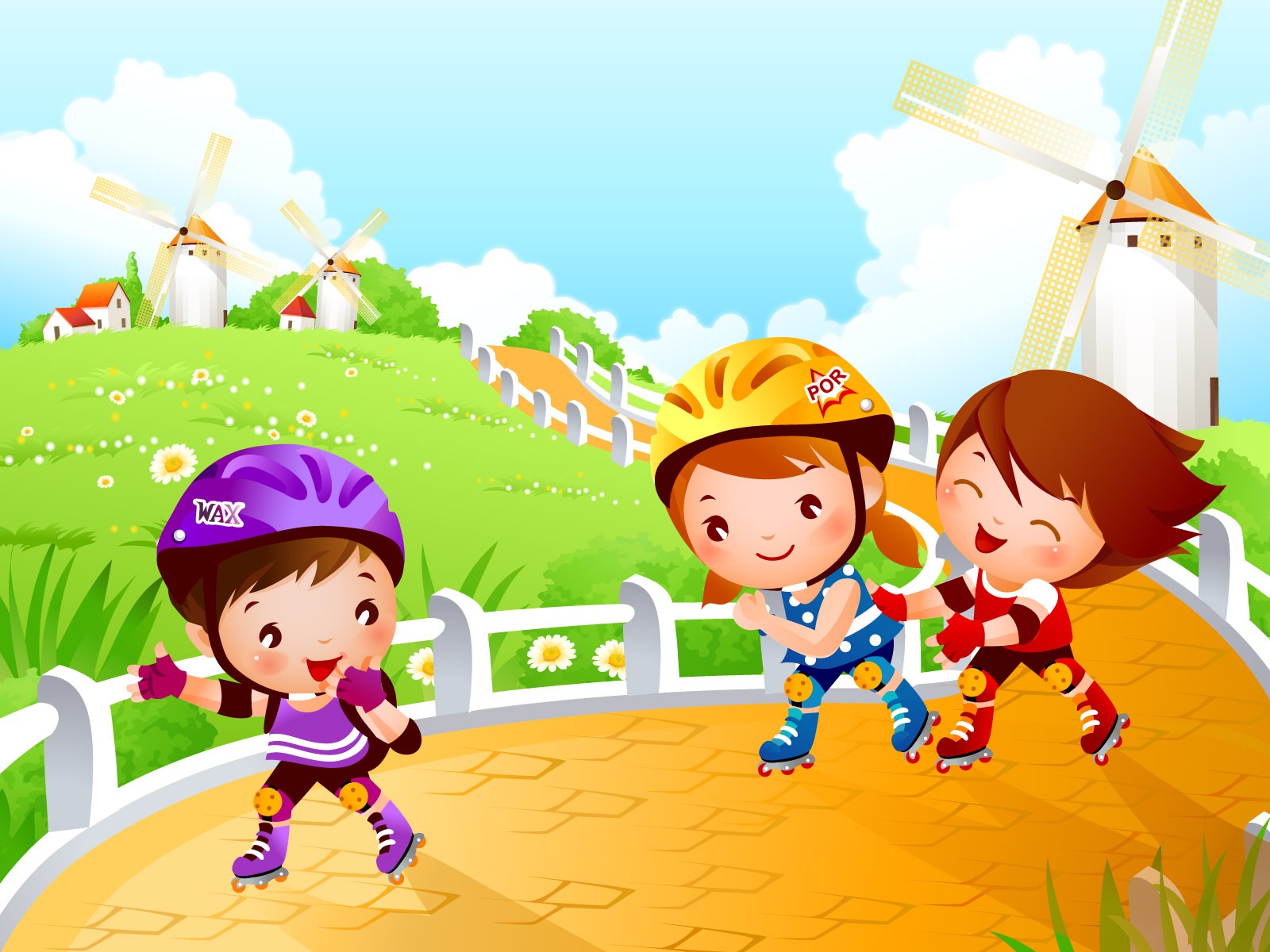 Цель проекта: формирование основ здорового образа жизни у детей с ЗПР
Задачи:
Для детей:
1.укреплять и охранять здоровье детей;
2.сформировать навыки здорового образа жизни;
3.повышать интерес детей к здоровому образу жизни через разнообразные формы и методы физкультурно-оздоровительной работы.
Для родителей:
1.повышать педагогическую компетентность родителей по вопросу сохранения и укрепления здоровья ребенка;
2.способствовать созданию активной позиции родителей в совместной двигательной деятельности с детьми;
Для педагогов:
1. установить партнерские отношения с семьей каждого воспитанника, объединить усилия для развития и воспитания детей в вопросах о здоровом образе жизни;
2. создать атмосферу общности интересов, эмоциональной взаимоподдержки в проблемы друг друга;
3. активизировать и обогащать воспитательные умения родителей, поддерживать их уверенность в собственных педагогических возможностях.
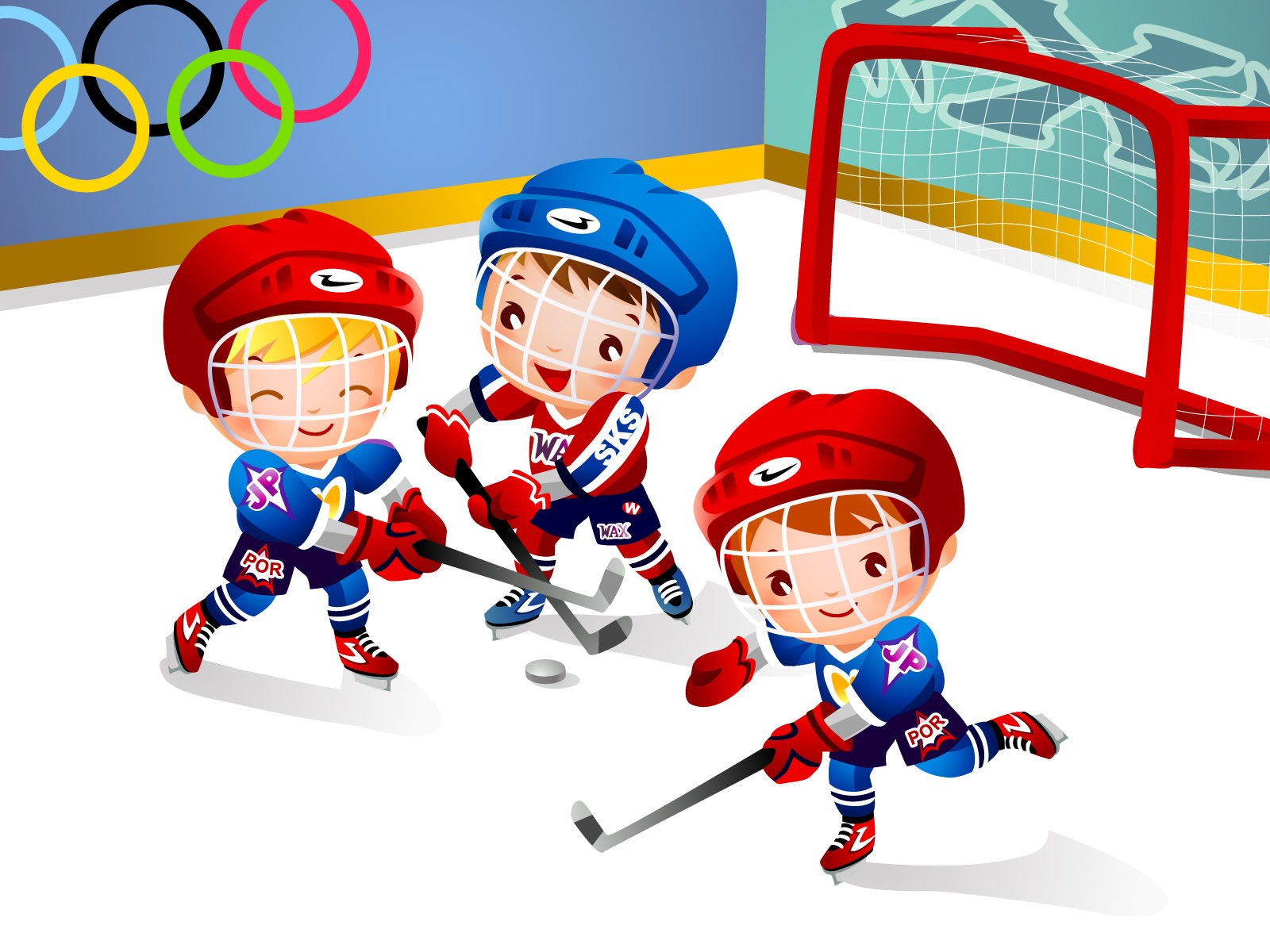 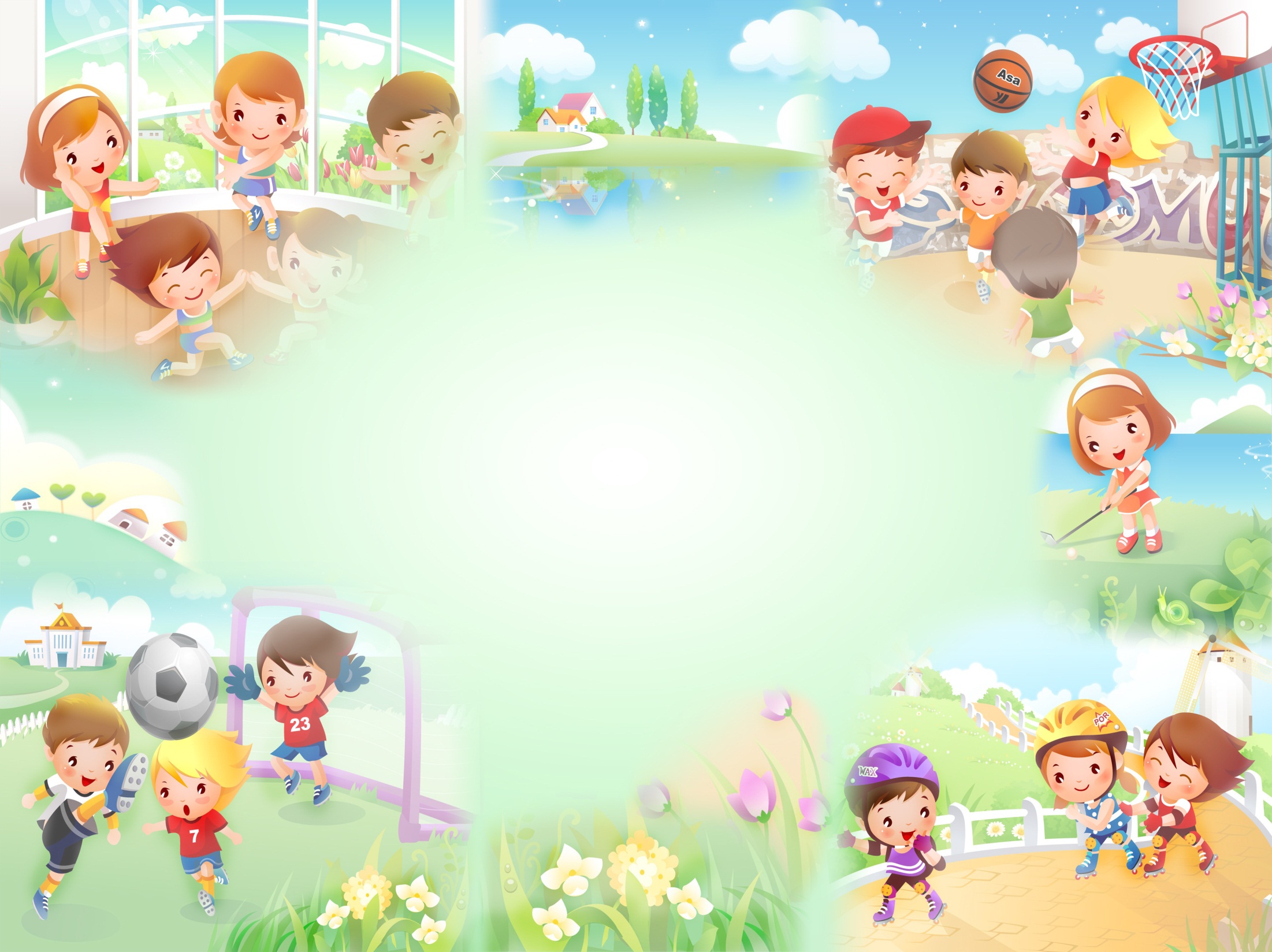 Риски: непостоянный состав детей. 
Пути реализации: индивидуальная работа с отсутствующими детьми. Изготовление памяток и информационных листов для родителей, чьи дети отсутствовали.
Риски: слабая заинтересованность детей и родителей.
Пути реализации: совместные мероприятия с детьми и родителями. Информирование родителей с помощью информационных стендов.
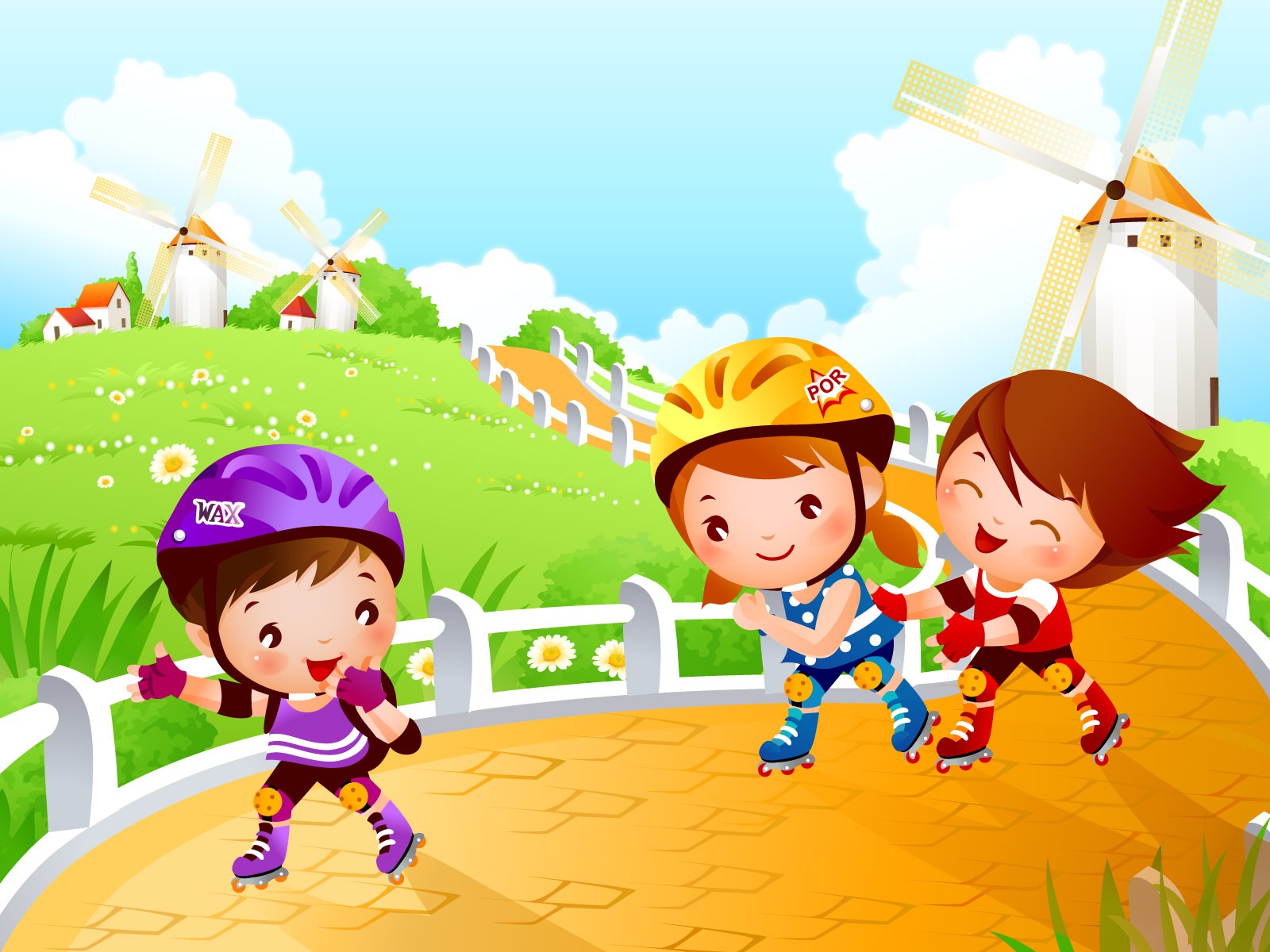 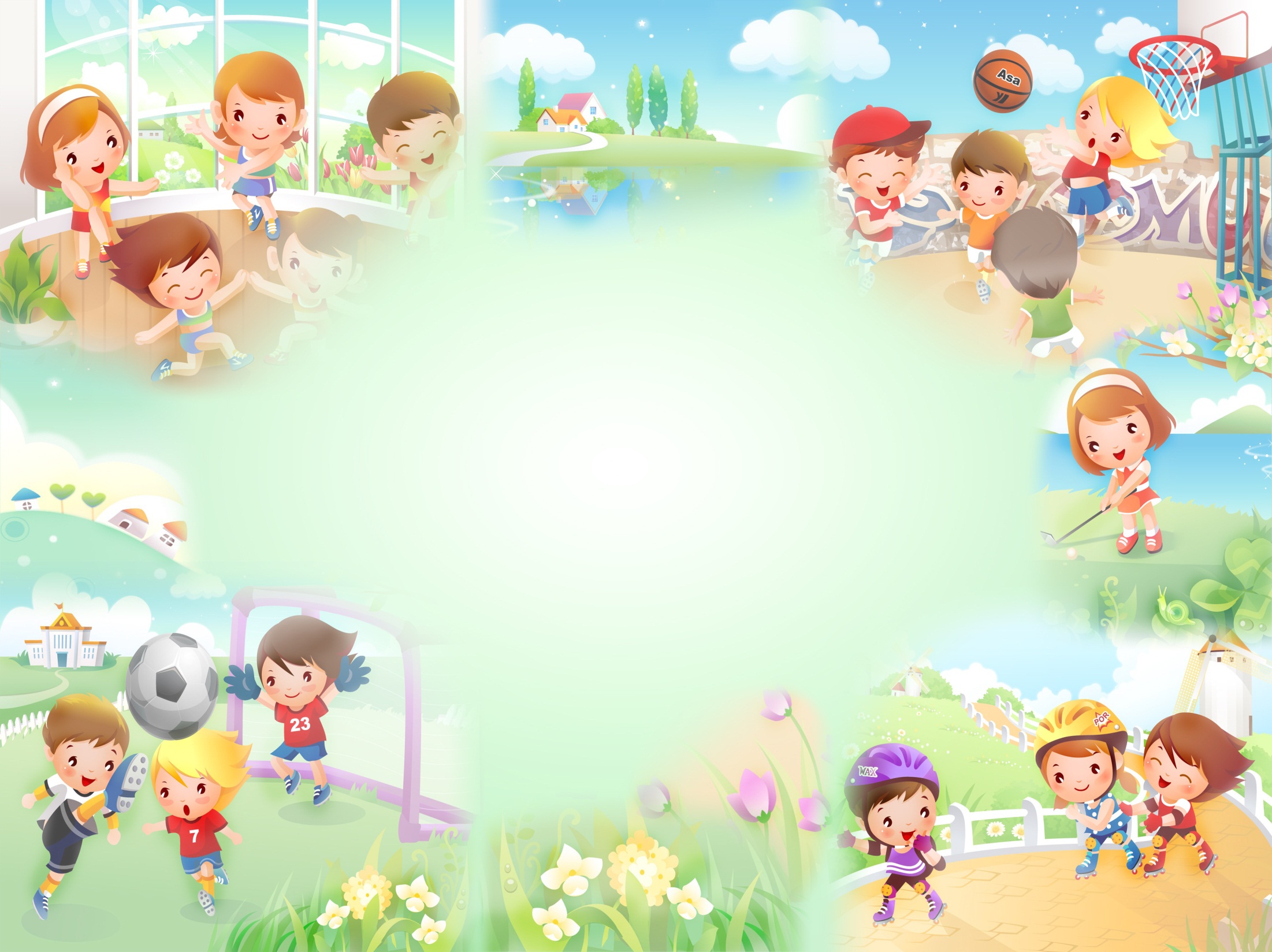 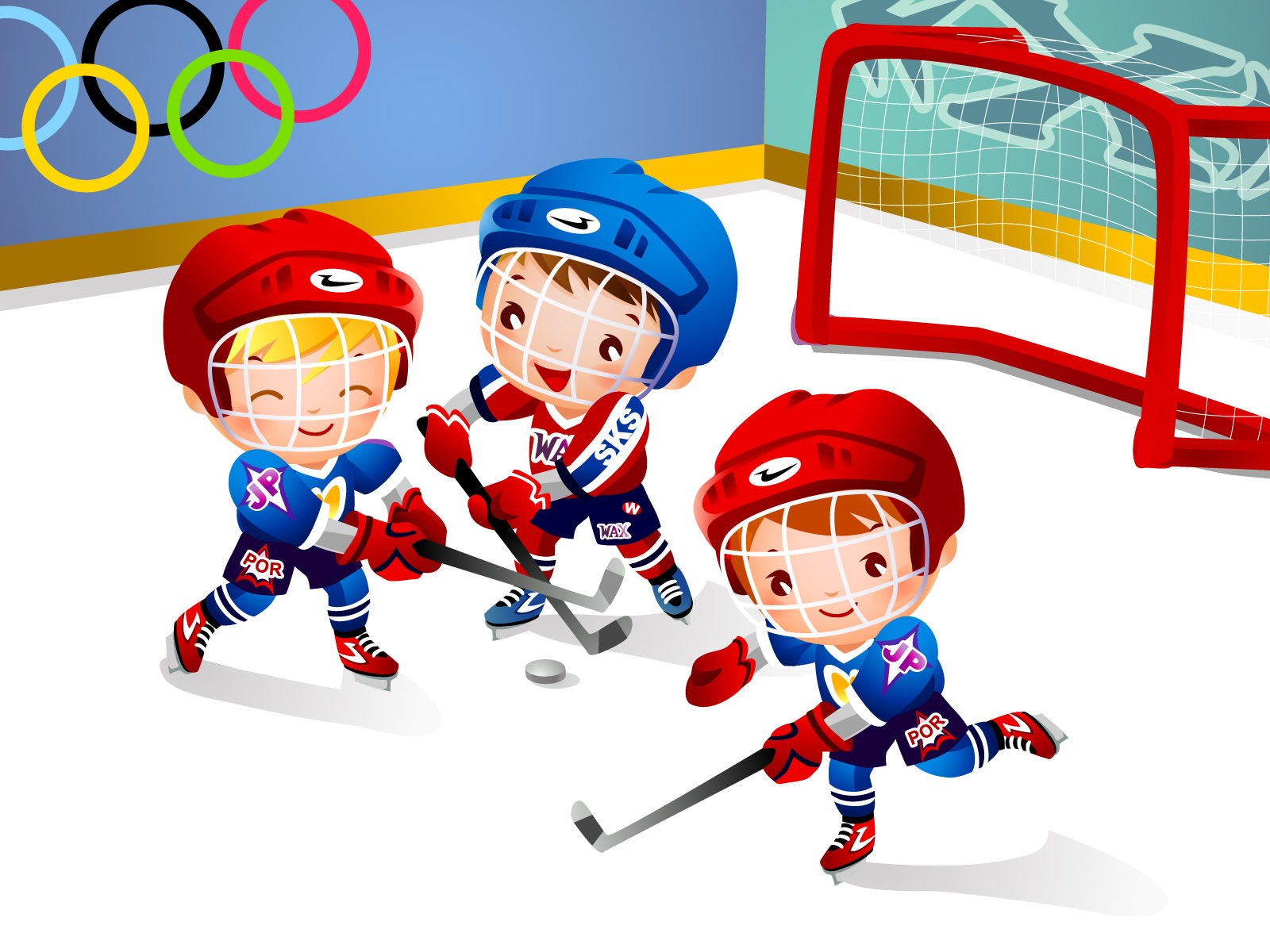 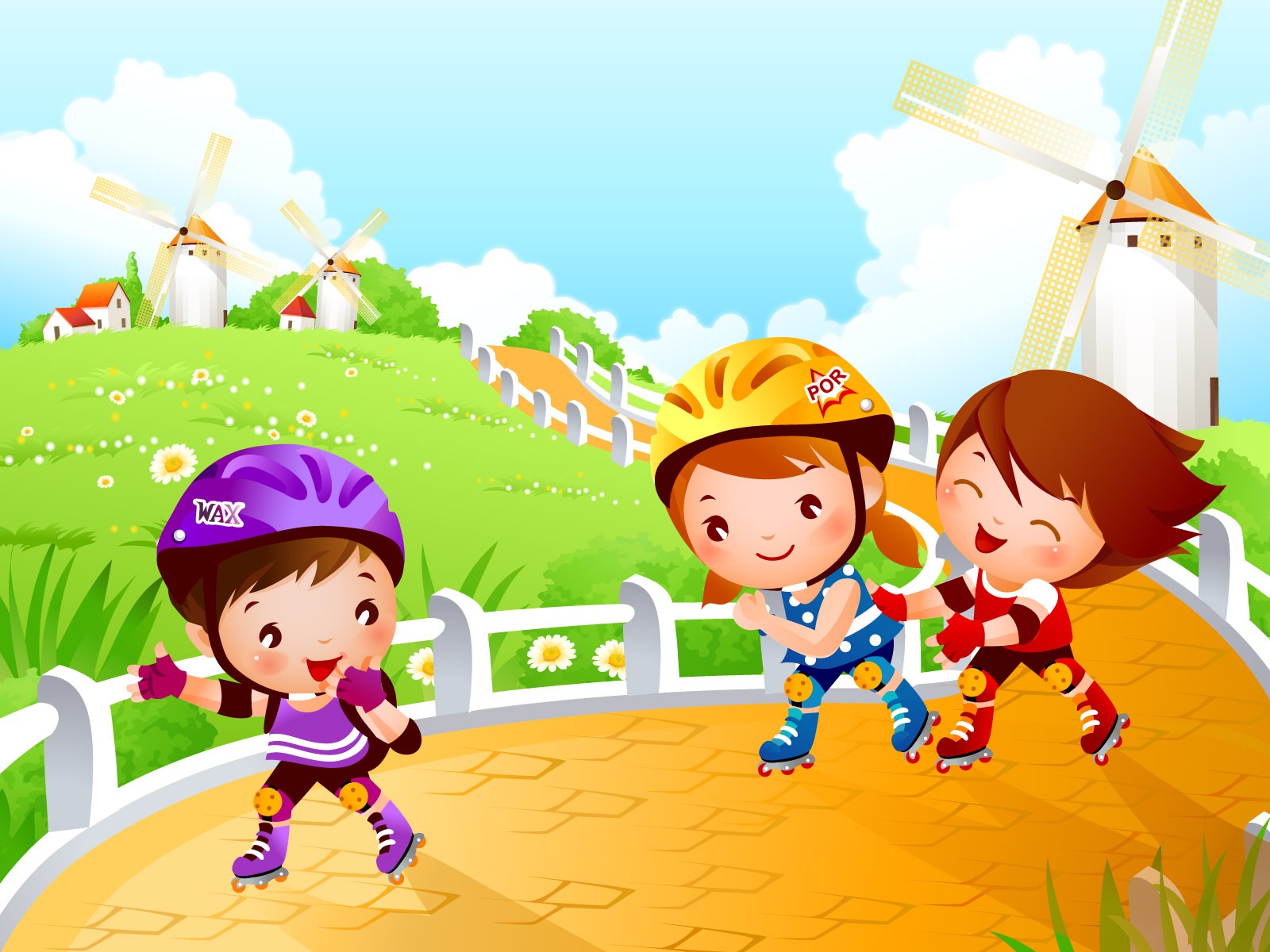 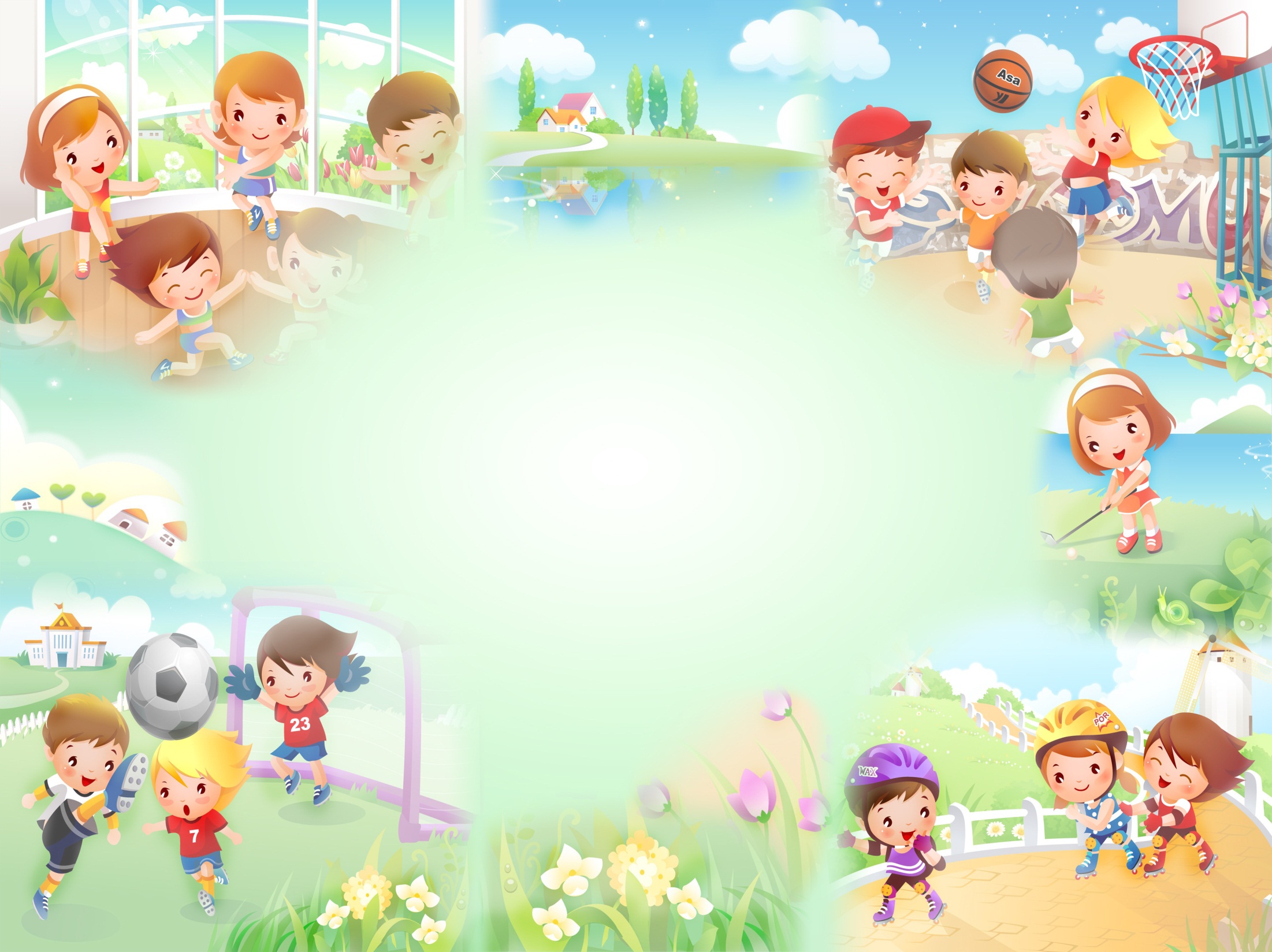 Ожидаемый результат:
1.Возросший интерес родителей к вопросам воспитания здорового ребенка и мотивации здорового образа жизни.
2.Создана здоровьесберегающая и развивающая среда, обеспечивающая комфортное пребывание ребенка в детском саду.
3.У детей сформированы первоначальные представления о себе, как отдельном человеке; об элементарном значении каждого органа для нормальной жизнедеятельности человека. У детей воспитана привычка к аккуратности и чистоте, привиты культурно-гигиенические навыки и простейшие навыки самообслуживания.
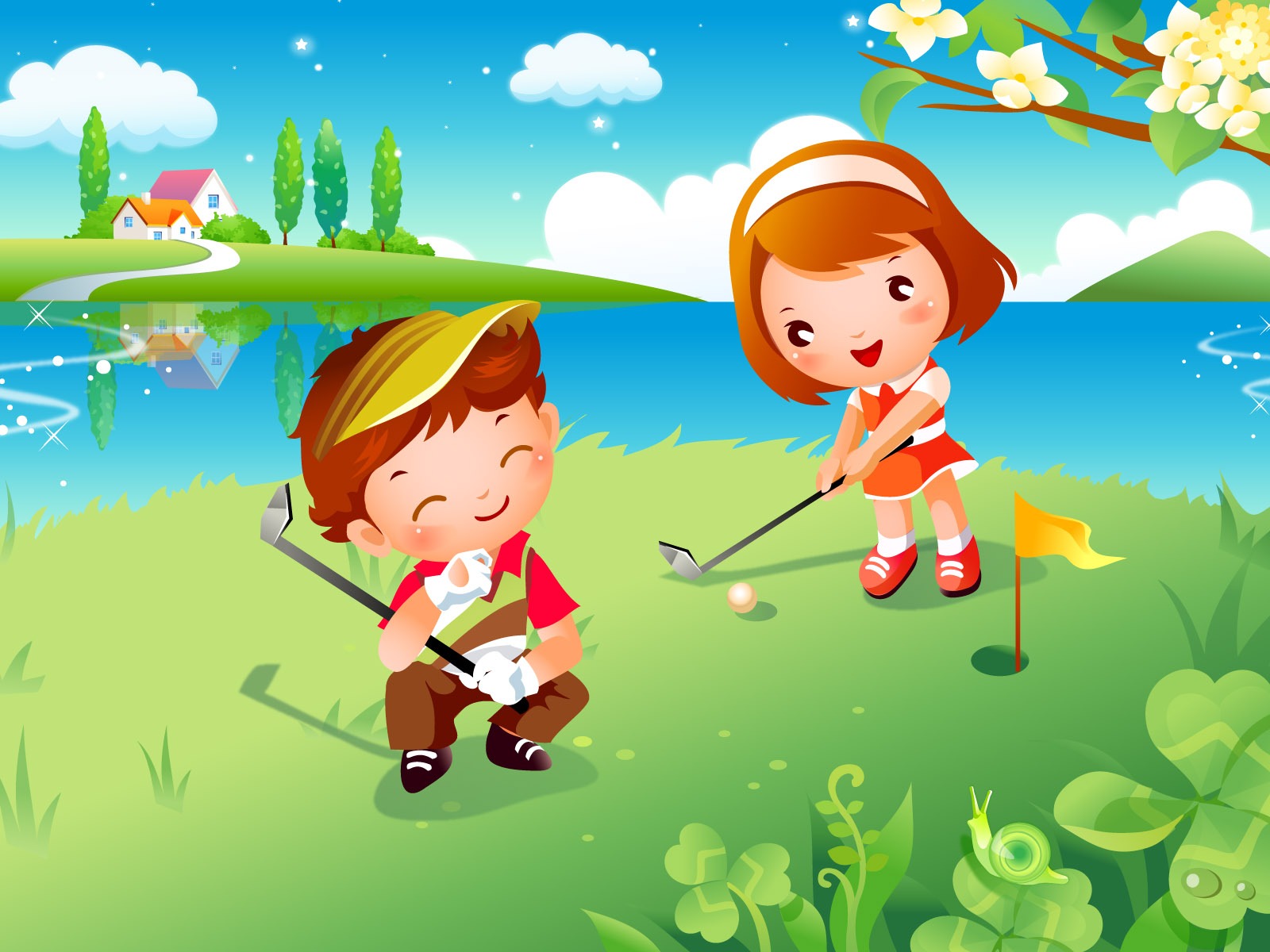 Спасибо за внимание!!!